Injector R&D
Upgraded Injector Test Facility
M. Poelker
S&T Review July 24-26, 2017
Outline
Record level QE from High Polarization Photocathode with Distributed Bragg Reflector (DBR)
Photoguns with Inverted-Insulator geometry: 200 and 350 kV designs
Upgraded Injector Test Facility to support CEBAF Nuclear Physics
Slide 2
[Speaker Notes: Interior Page Design 2]
Always Tweaking the Design
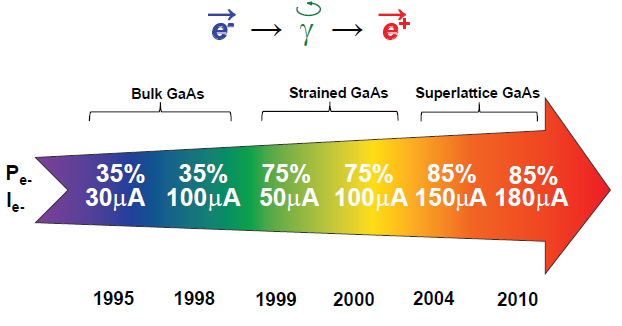 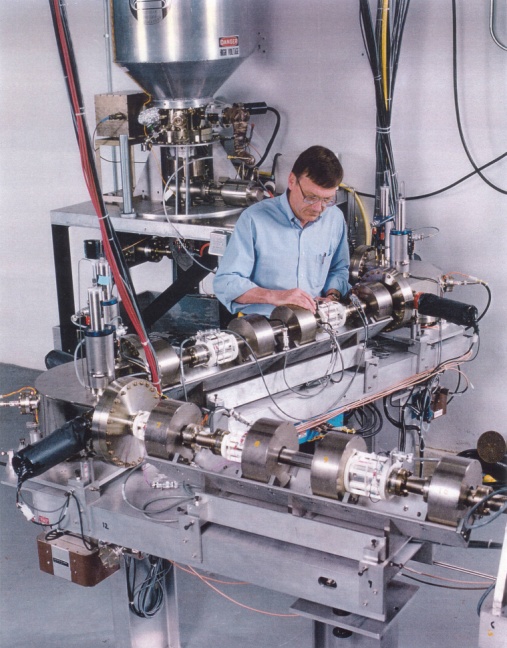 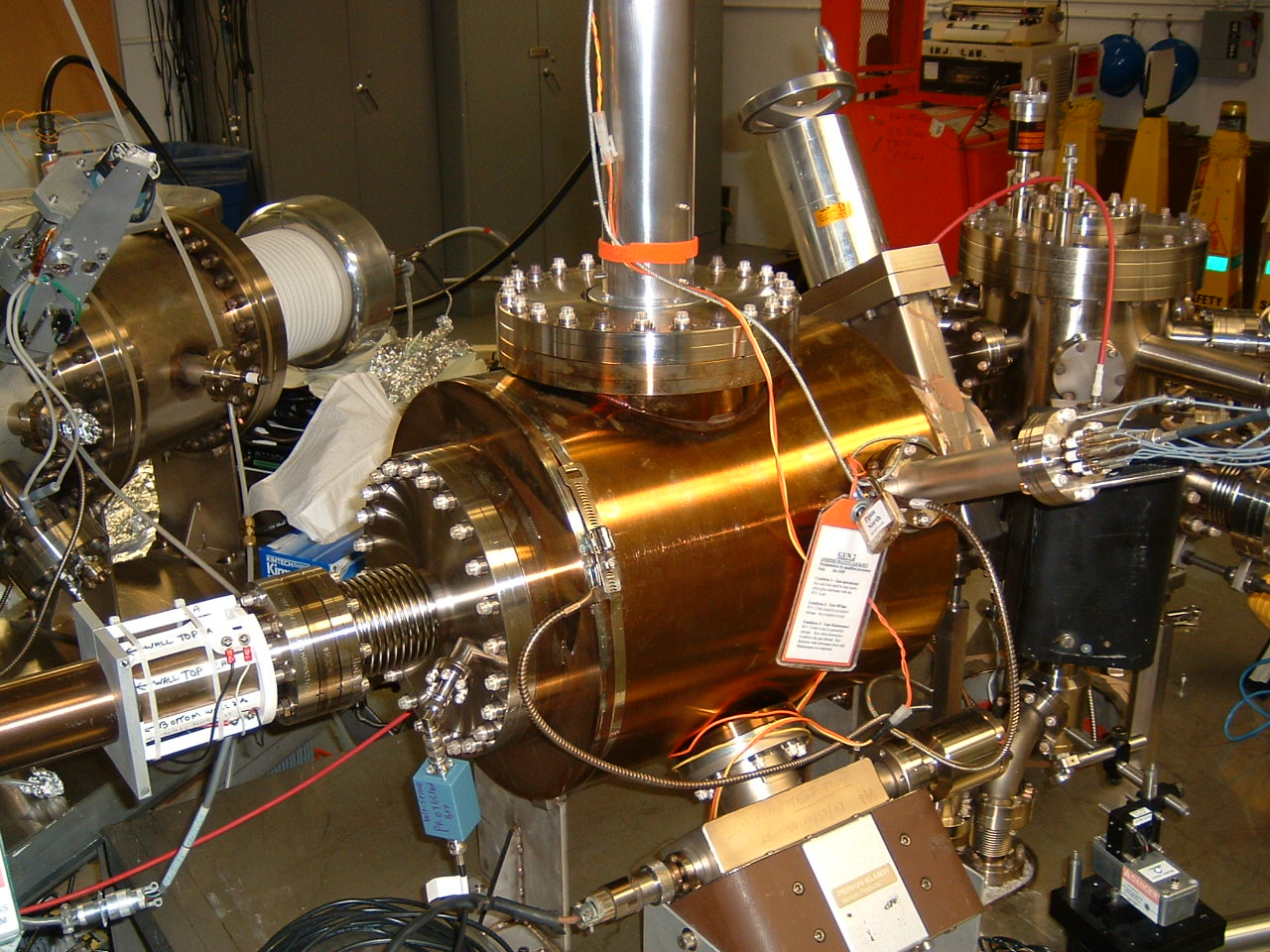 1
4
Lifetime increased from 10s to 100s of Coulombs
The endless (?) quest for perfection
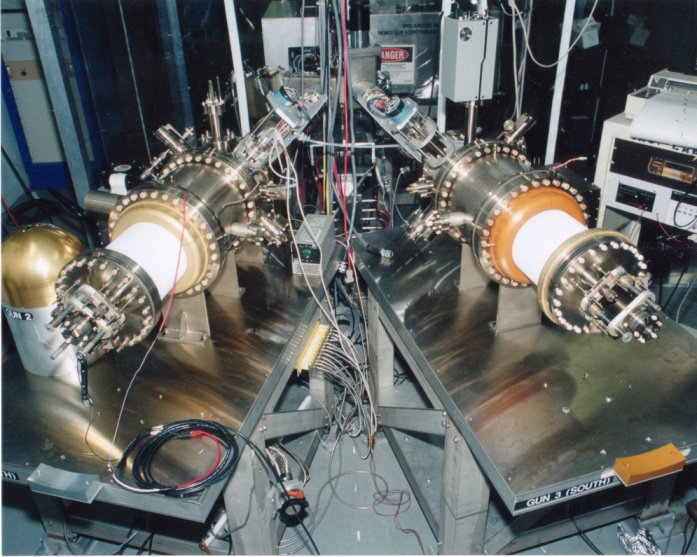 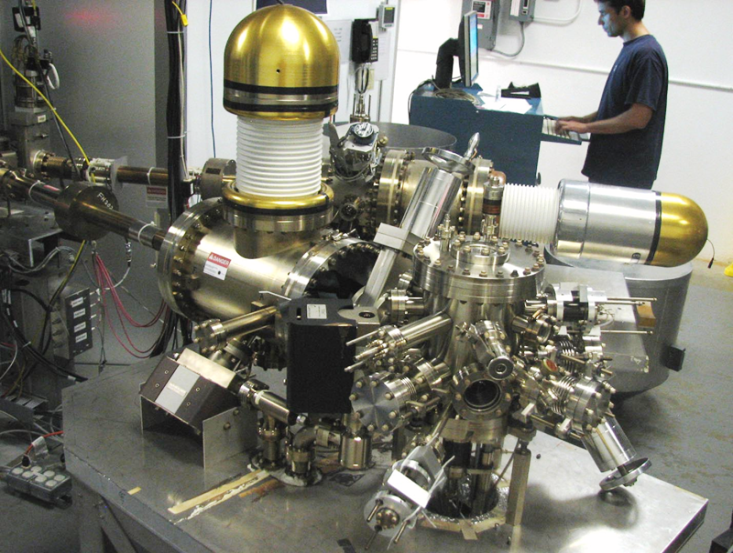 2
3
Slide 3
[Speaker Notes: Interior Page Design 1]
Key Features of a Polarized Photogun
Photocathode
High Polarization
High QE (photoemission yield)
Long Lifetime
Vacuum
Static Vacuum
Dynamic Vacuum
High Voltage
Must eliminate field emission
Drive Laser
Reliable, phase locked to machine
Adequate Power
Wavelength Tunable
Slide 4
[Speaker Notes: Interior Page Design 2]
Key Features of a Polarized Photogun
Photocathode
High Polarization
High QE (photoemission yield)
Long Lifetime  (how to increase from 100s to 1000s Coulombs?)
Vacuum
Static Vacuum
Dynamic Vacuum
High Voltage
Must eliminate field emission
Drive Laser
Reliable, phase locked to machine
Adequate Power
Wavelength Tunable
Slide 5
[Speaker Notes: Interior Page Design 2]
GaAs Energy Levels
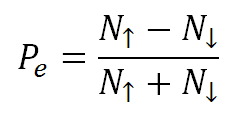 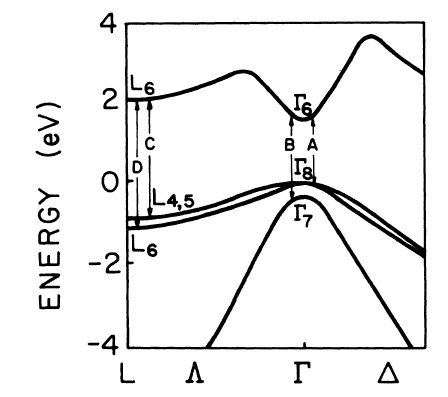 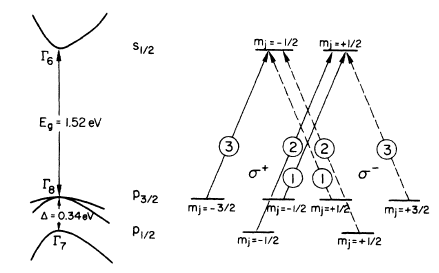 Use circularly polarized light to selectively populate the conduction band with electrons of a particular spin state
Slide 6
[Speaker Notes: Interior Page Design 2]
Breaking the 50% Barrier
Lattice mismatch provides stress
The band gap of the substrate layer must be larger than surface layer
Lattice constants must differ enough to introduce suitable strain
Adjust lattice constant of substrate by varying concentration of third element
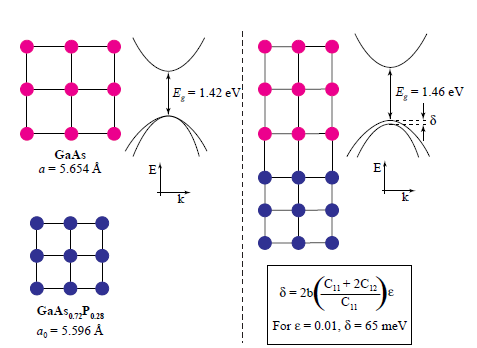 Pablo Saez,  PhD Thesis, SLAC Report  501, 1997
1% lattice mismatch provides equivalent force as hydraulic press!
Slide 7
[Speaker Notes: Interior Page Design 2]
Benefits of Distributed Bragg Reflector
non-DBR Photocathode : absorption in the GaAs/GaAsP superlattice < 5%
Most light passes into the substrate leading to unwanted heating 
DBR photocathode : absorption in the GaAs/GaAsP superlattice > 20%
Less light required to make required beam, less light means less heat
Great for high current initiatives like polarized positrons at CEBAF and EIC
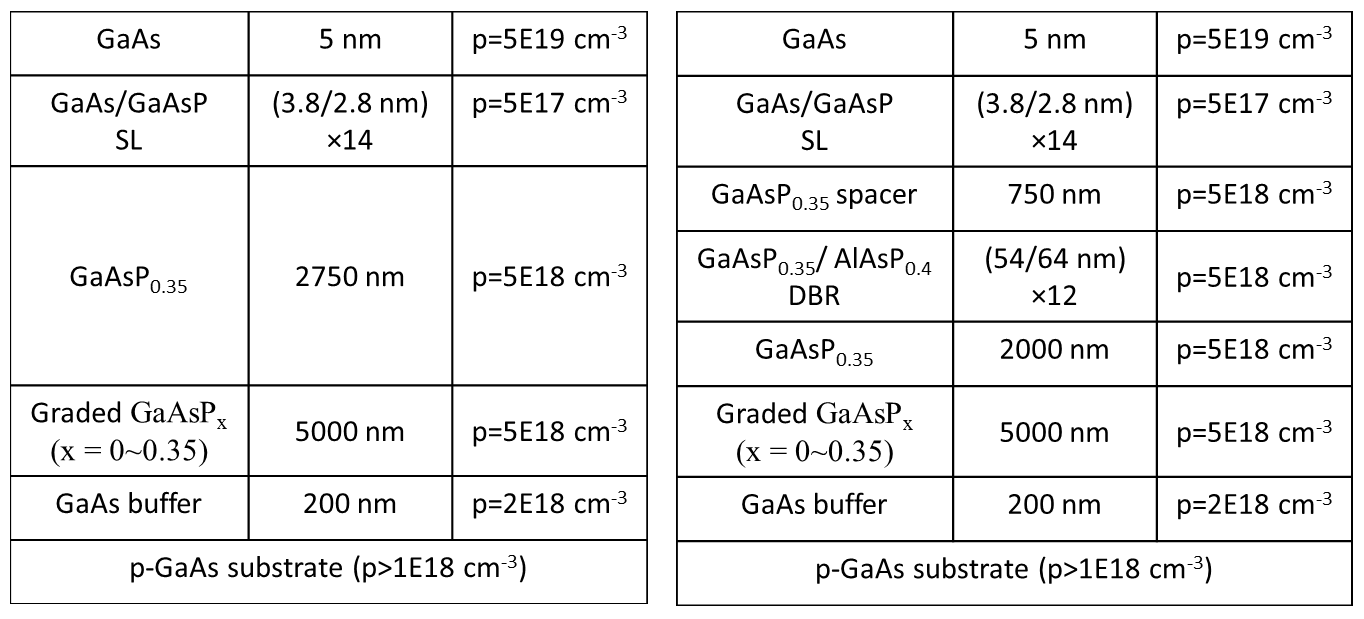 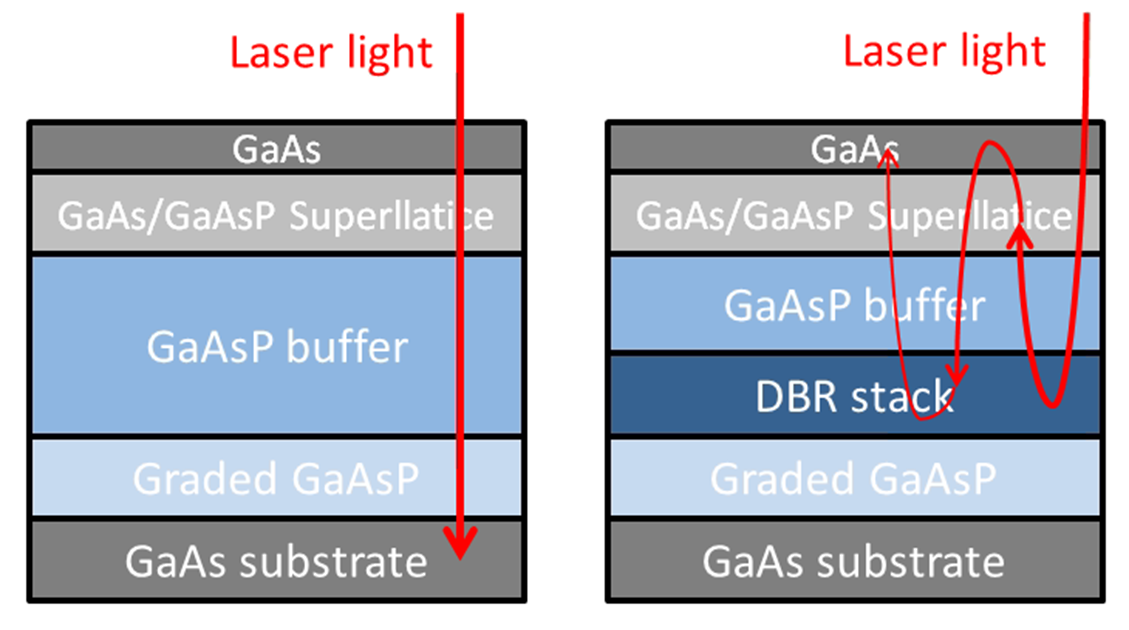 Enhanced absorption occurs only at specific laser wavelengths
Photocathode with DBR
Photocathode without DBR
(57 layers!)
DBR photocathode
Non-DBR photocathode
8
World Record QE from High Polarization Photocathode
Others have tried…but very difficult to obtain QE enhancement at the laser wavelength that also provides high polarization,   CEBAF lasers operate at ~ 776 nm (doubled-telecom lasers)
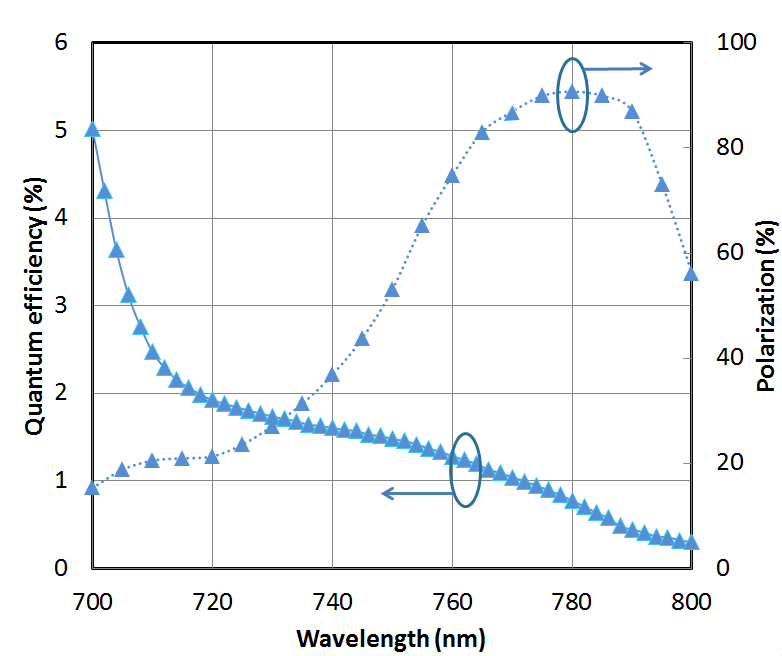 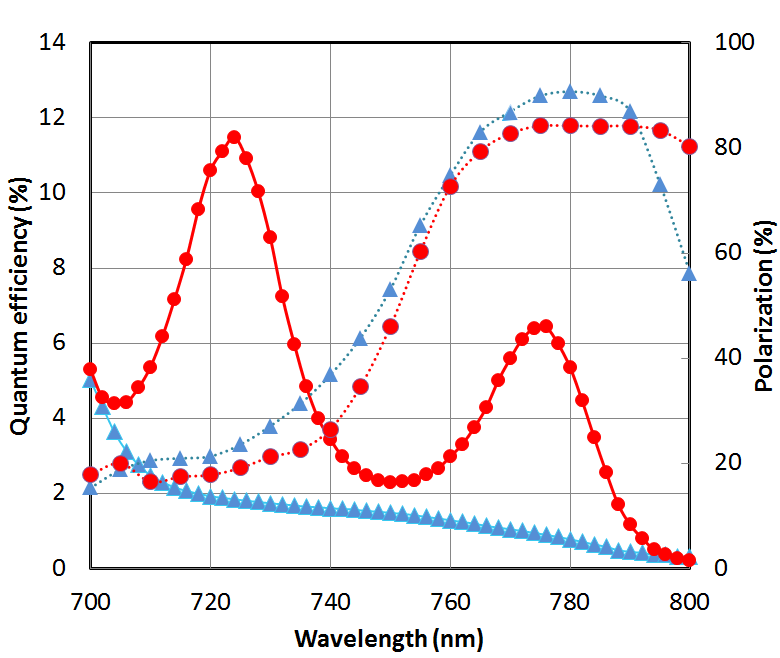 Standard strained-superlattice
QE = 0.89%
Polarization = 92%
DBR
QE = 6.4%
Polarization = 84%
The highest reported QE of any high polarization photocathode  
Excellent candidate for mA operations, will test at CEBAF this shutdown
SBIR partnership
W. Liu, S. Zhang, M. Stutzman, M. Poelker, Y. Chen, W. Lu, and A. Moy, Appl. Phys. Lett. 109, 252104 (2016)
New Photoguns
Injector Full-Energy Upgrade
Replace 130 kV gun with 200 kV gun
New baked beamline, Wien filters at proper locations
New Quarter Cryomodule
Upgraded Injector Test Facility
Help commission the re-designed HDIce target
Verify the new QCM functions properly
Pockels cell studies to support PV experiments
Bubble Chamber astrophysics measurement
Prepare polarized solid targets
Polarized positron source
…..
JLab Electron Ion Collider
Very high average current un-polarized beams for cooling ions – magnetized cooling
Exploring two options: DC high voltage photogun and rf-pulsed thermionic gun
Slide 10
[Speaker Notes: Interior Page Design 2]
Inverted-Insulator Photoguns
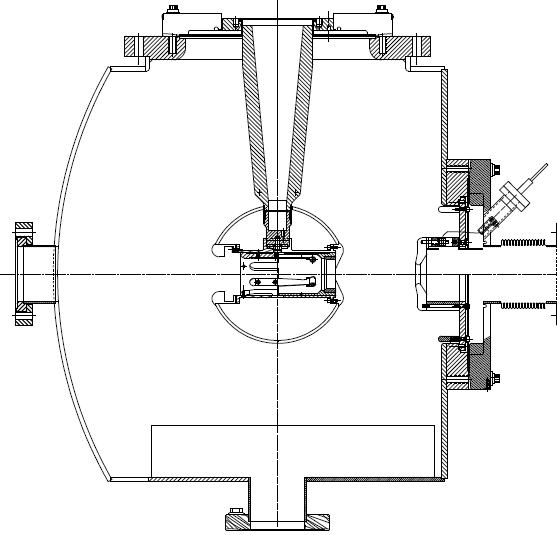 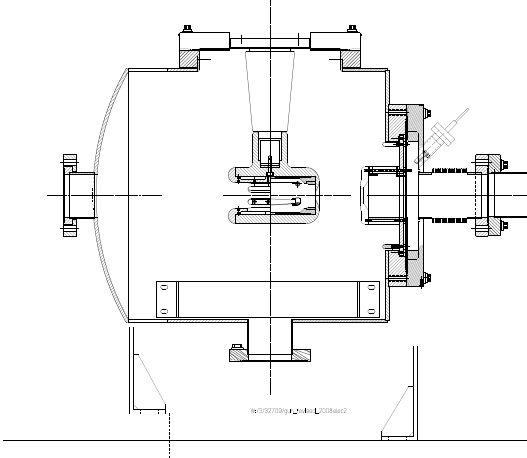 CEBAF 130 kV, used since 2010
350 kV gun for GTS and UITF
Longer “R30” insulator
Spherical electrode
(At 350 kV, beam is sufficiently relativistic, don’t need a “capture” section )
Slide 11
Slide 11
[Speaker Notes: Interior Page Design 2]
Building the 350 kV Gun
Start with “dummy” electrode (no photocathode) and test different insulators and cathode screening electrodes
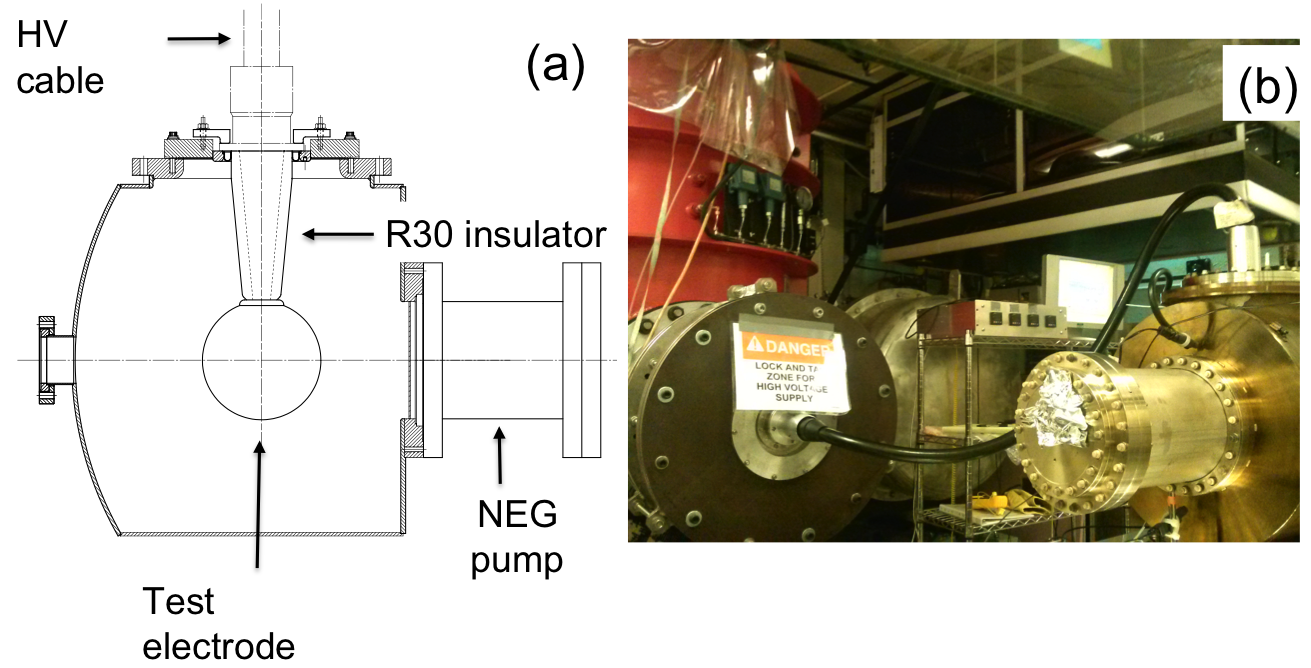 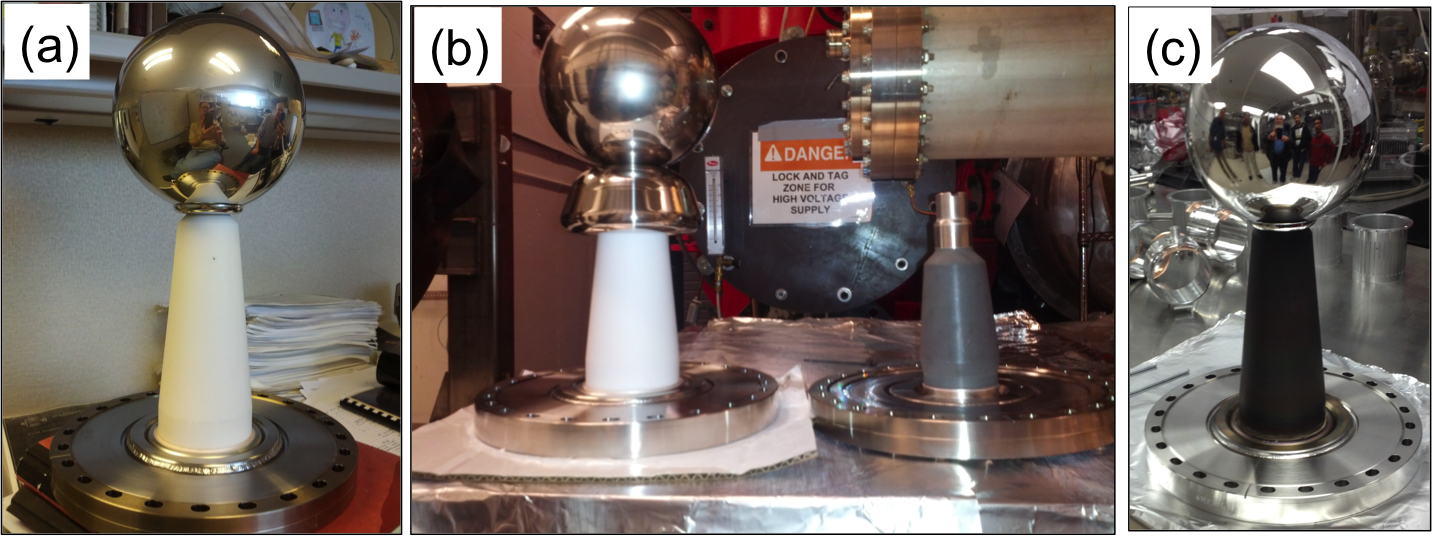 The screening electrode protects the fragile insulator “triple point”, where vacuum, metal and insulator meet
C. Hernandez-Garcia, M. Poelker, and J. Hansknecht, "High Voltage Studies of Inverted-geometry Ceramic Insulators for a 350kV dc Polarized Electron Gun",
IEEE Transactions on Dielectrics and Electrical Insulation, Vol. 23, No. 1; February 2016
Slide 12
[Speaker Notes: Interior Page Design 2]
Inverted-Insulator Photoguns
with optimized triple point shields and mildly conductive insulators
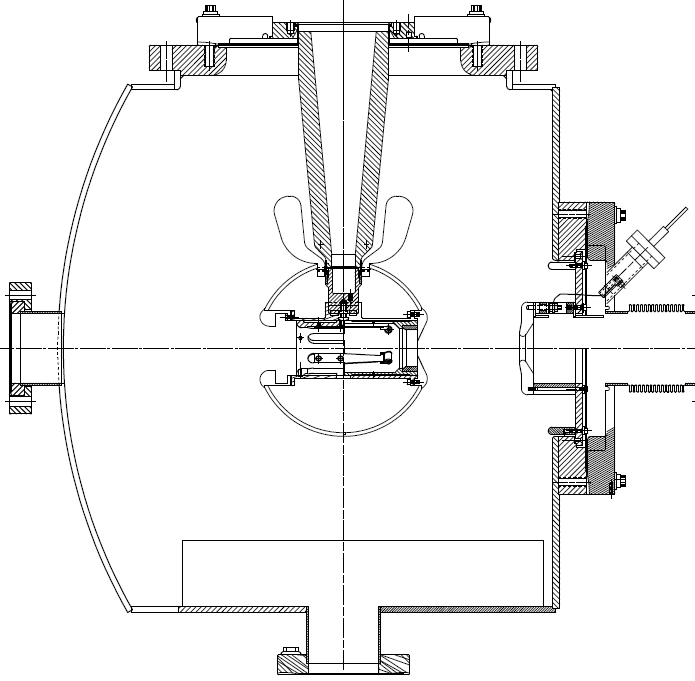 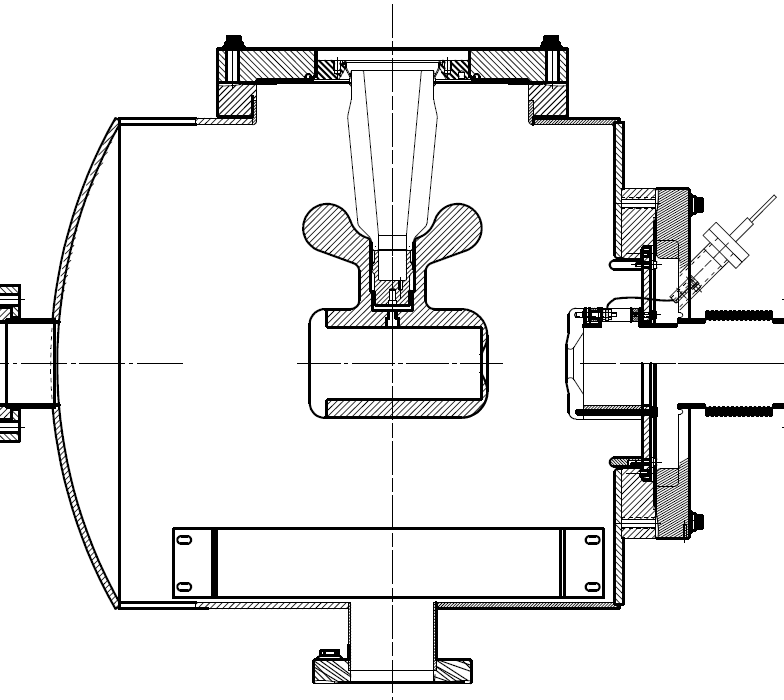 CEBAF 200 kV Gun
350 kV gun for GTS and UITF
Both designs, maximum field strength < 10 MV/m
Slide 13
Slide 13
[Speaker Notes: Interior Page Design 2]
300 kV Inverted Gun and CsK2Sb Photocathode
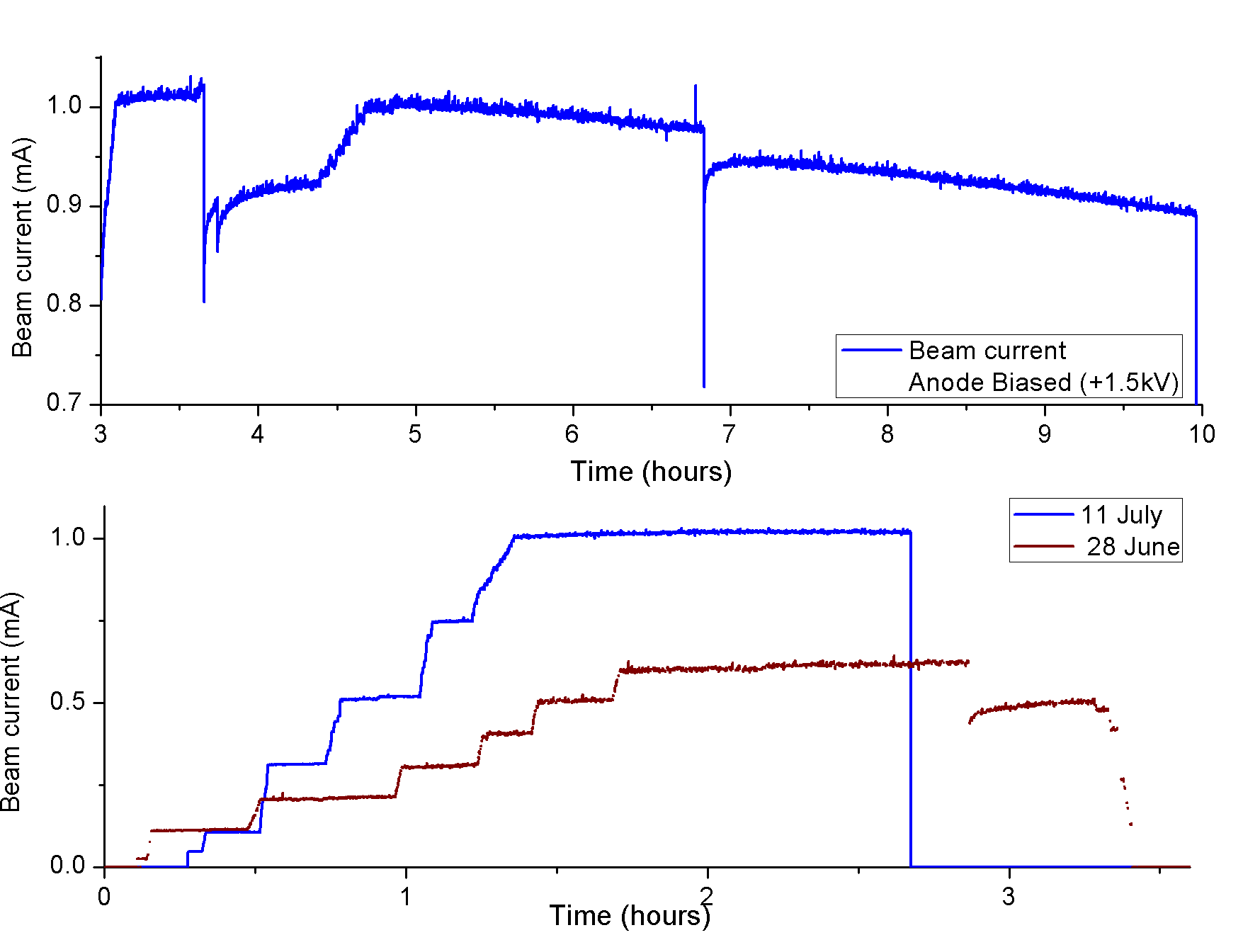 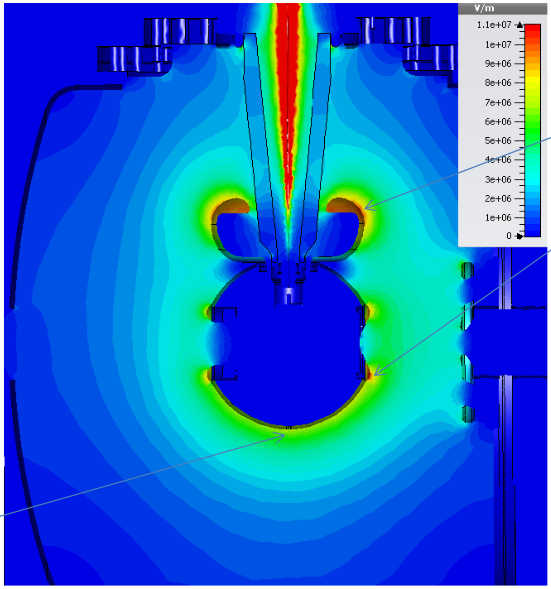 1mA
11 MV/m
Need mask and precipitator
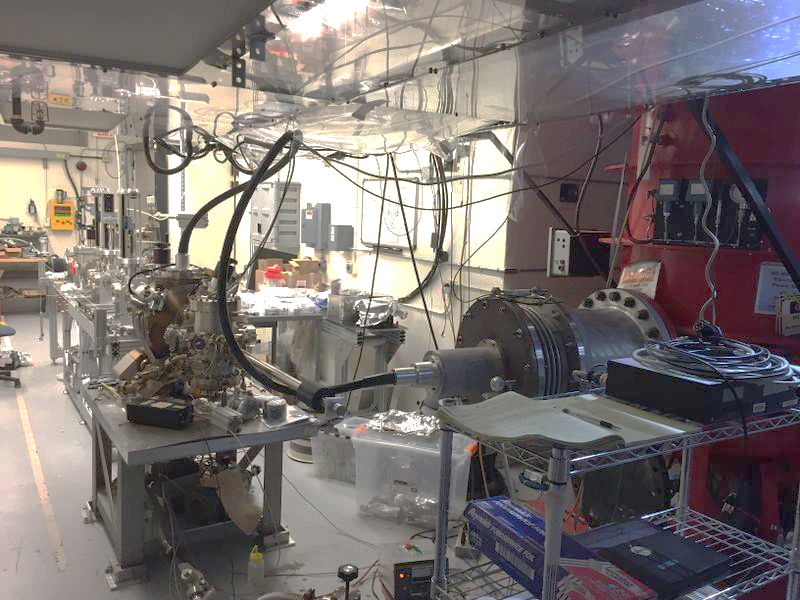 8 MV/m
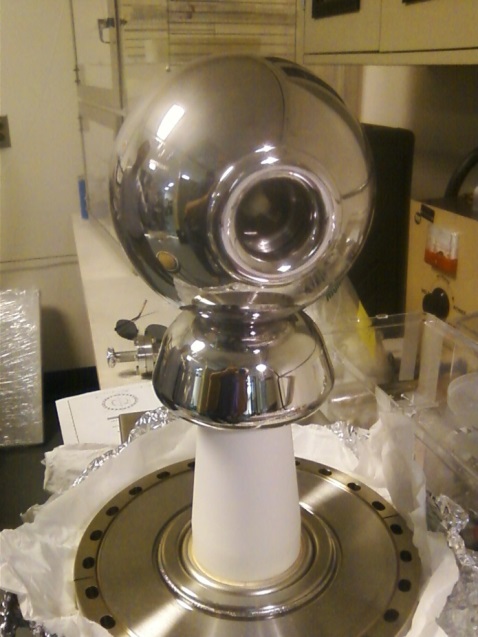 Learning how to use the new photocathode
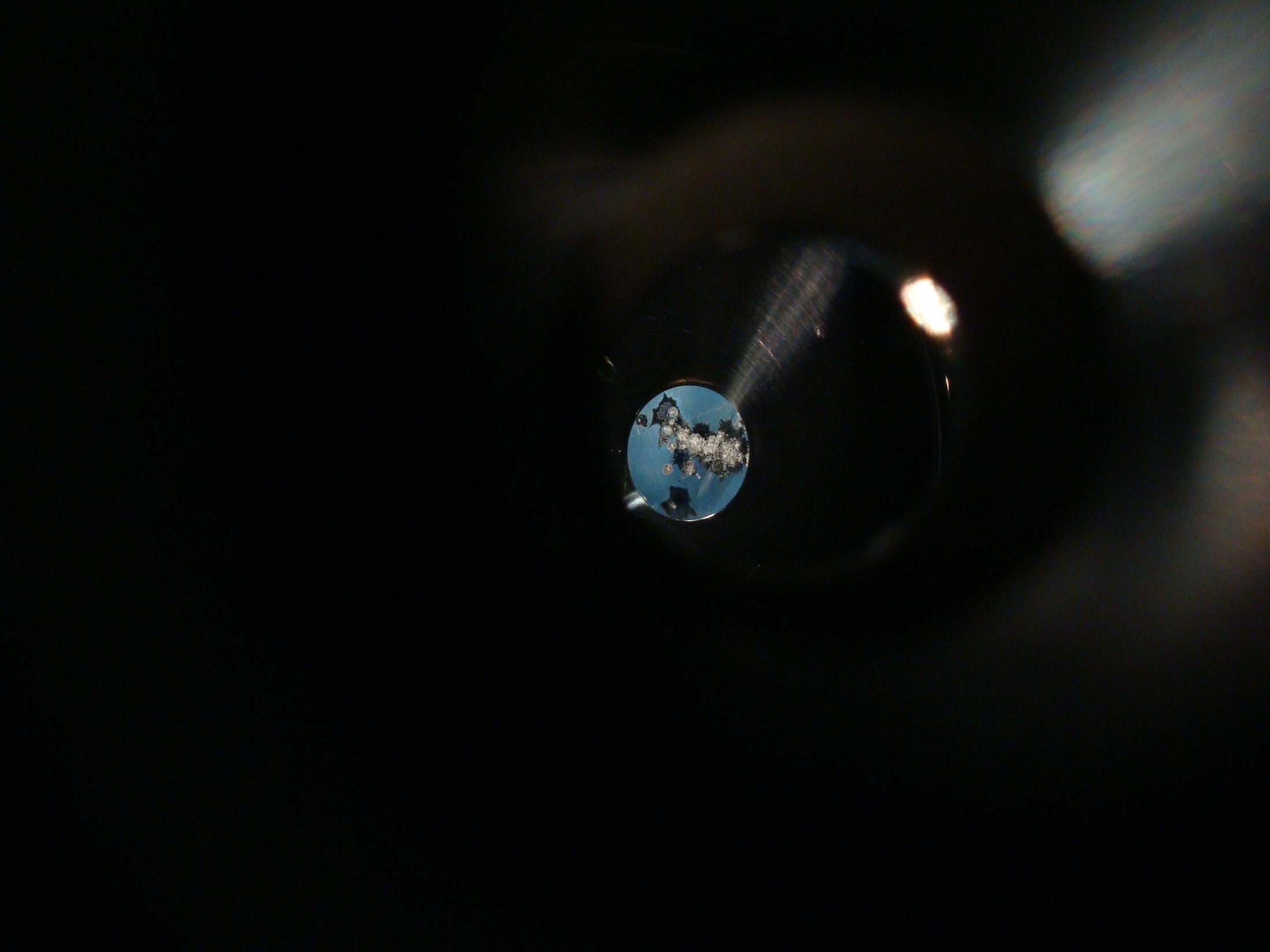 First insulator conditioned to 325 kV
New insulator installed now, supports higher voltage operation
14
Slide 14
[Speaker Notes: Interior Page Design 2]
500 kV Gun?
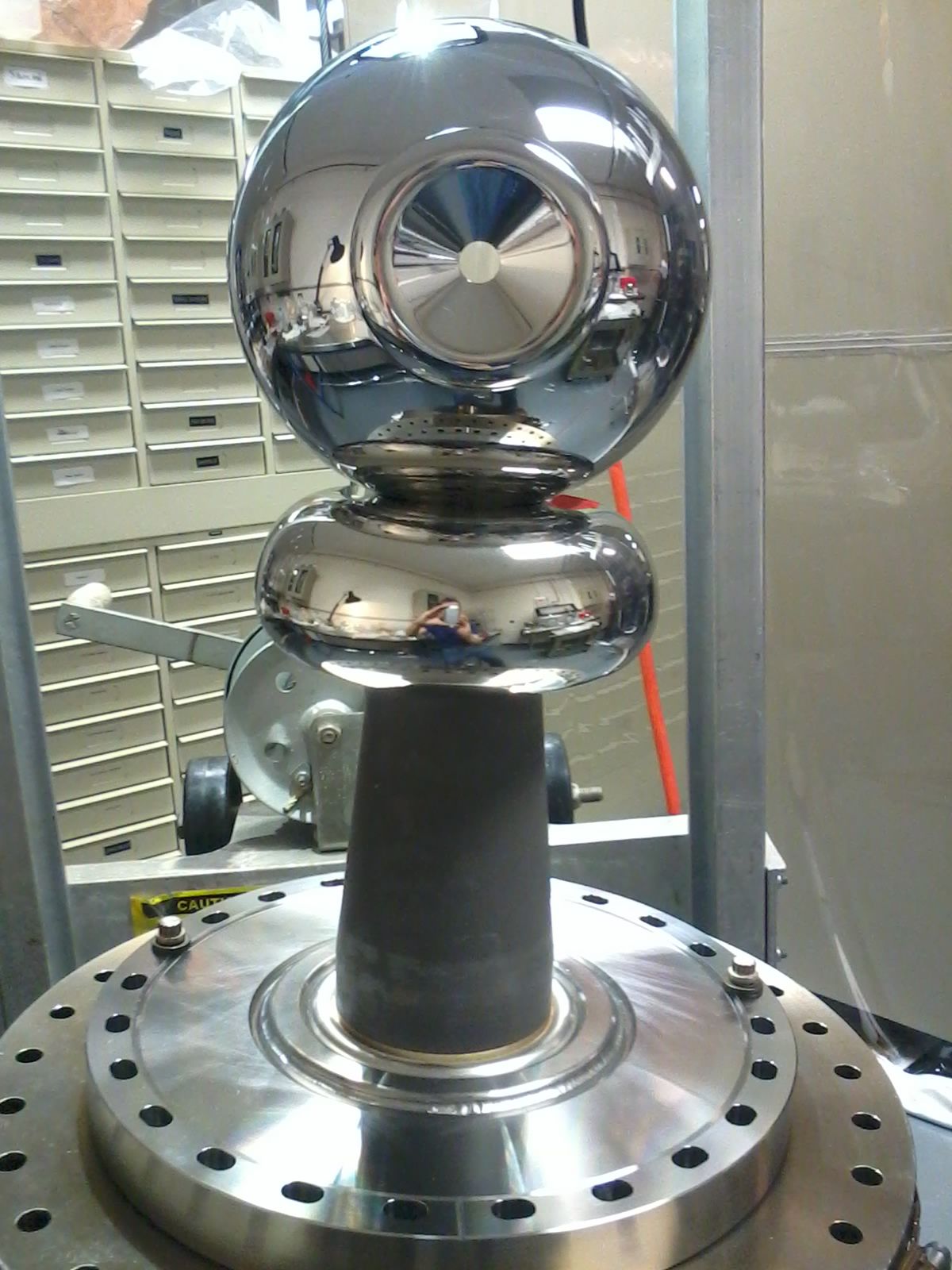 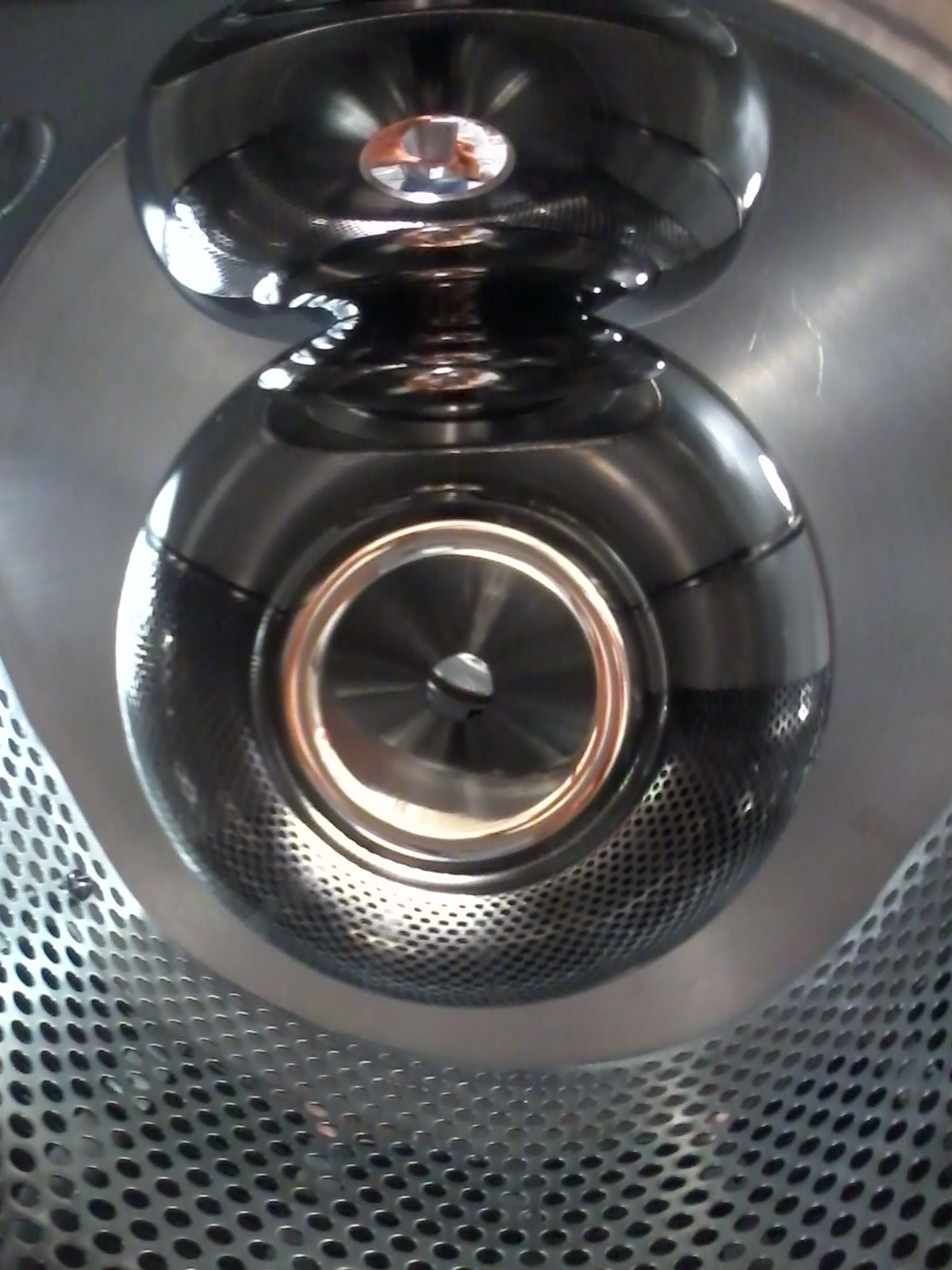 Slide 15
[Speaker Notes: Interior Page Design 2]
Gun High Voltage Conditioning
Reached 
360 kV
Vacuum and radiation levels
indistinguishable from bkgd at 350kV
Work by Carlos Hernandez-Garcia
Slide 16
[Speaker Notes: Interior Page Design 2]
Barrel-Polished Electrodes
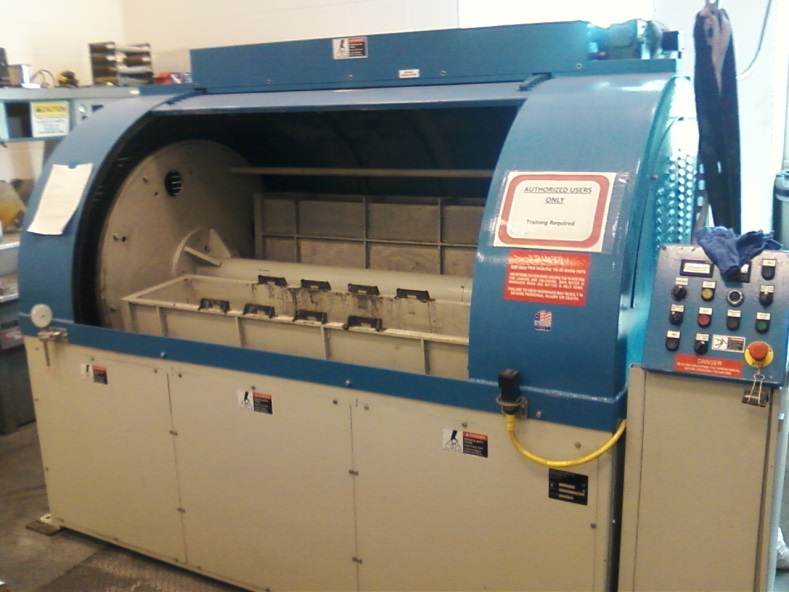 Gun electrodes traditionally polished using sand paper and diamond paste 
Tedious process, takes about 30 days to complete
Now performed in 1 day using SRF barrel polishing machine
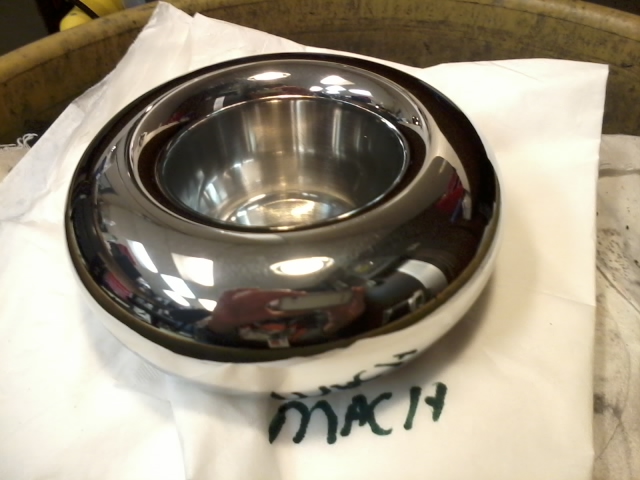 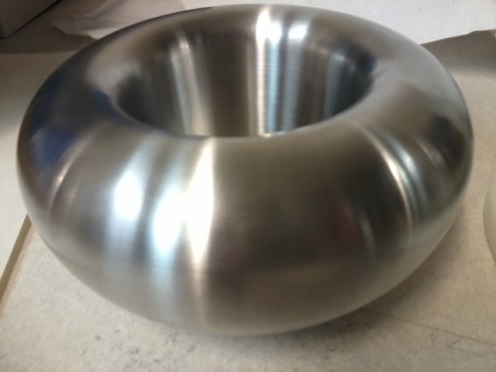 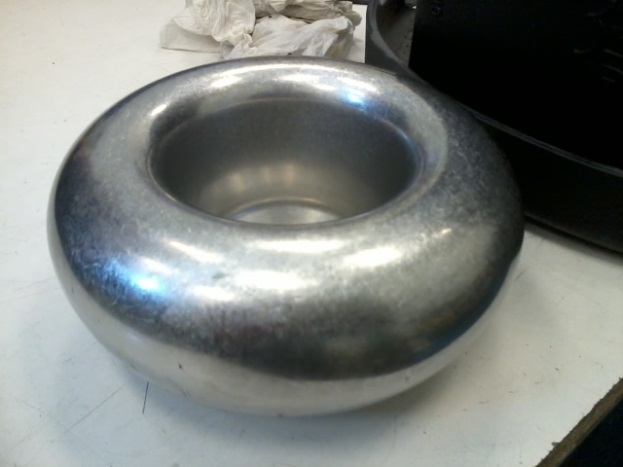 From machine shop
30 minutes with corncob
30 minutes with plastic cones
Work by Don Bullard
Slide 17
[Speaker Notes: Interior Page Design 2]
Parity Table
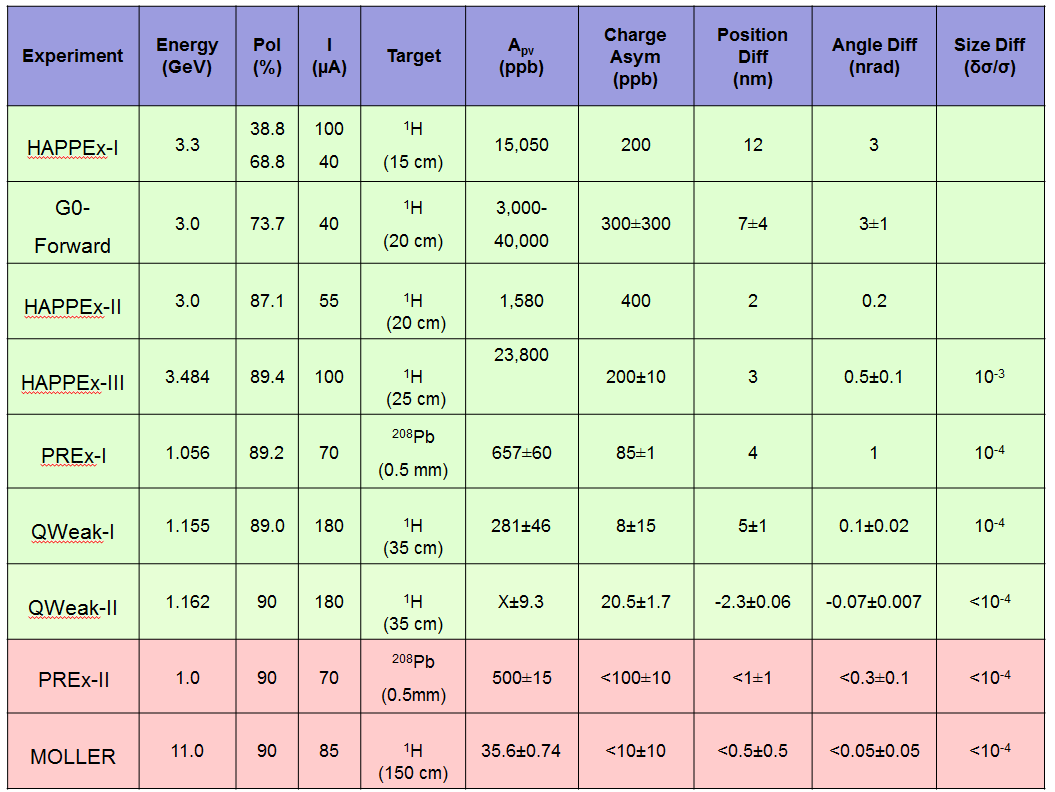 Upgrading the CEBAF Injector will help us conduct PREx, CREx and proposed parity violation experiments that are even more demanding
Slide 18
[Speaker Notes: Interior Page Design 2]
Injector Upgrade
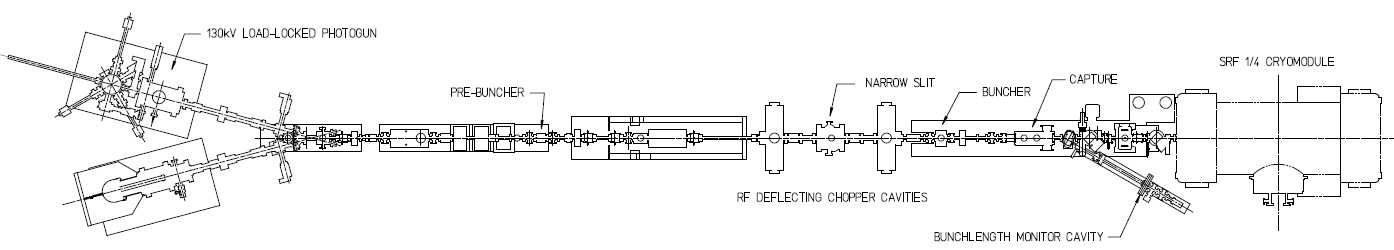 200 kV
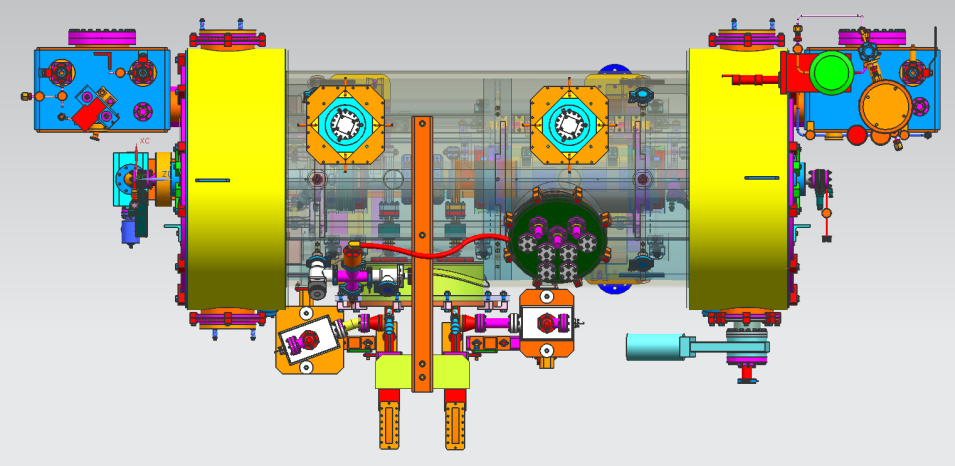 Increase gun voltage, modify Wien filters for 200kV operation
Improve baked beam line vacuum so gun does not pump on beam line
Locate H-Wien (energy filter) upstream of pre-buncher cavity
New SRF booster eliminates warm capture, RF deflection and x/y coupling
Our new “1/4 cryomodule”, or QCM:
2 cell capture section + 7 cell cavity,
should provide 10 MeV beam and introduce no x/y coupling, allow better matching, more adiabatic damping
19
Upgraded Injector Test Facility - UITF
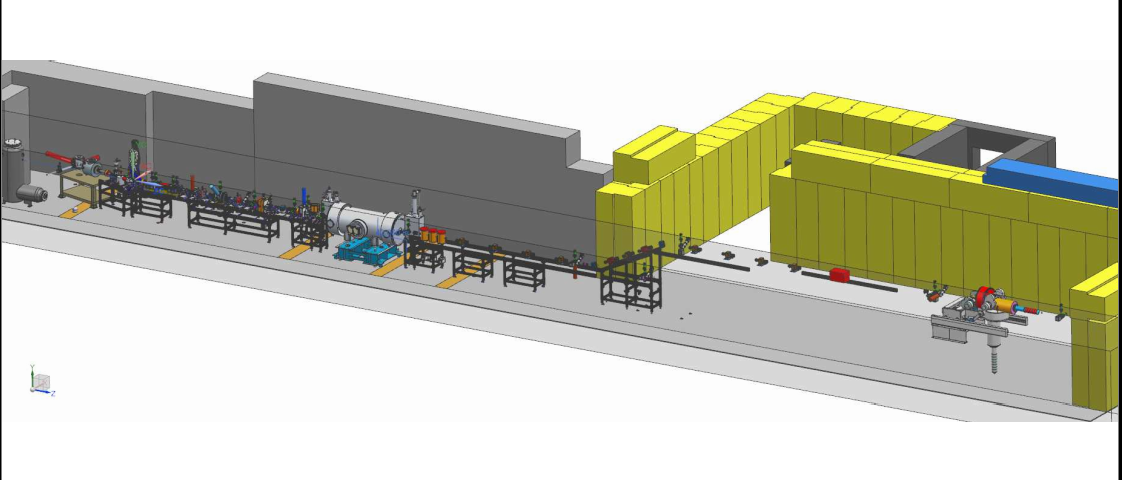 TEST HDIce
TEST NEW PHOTOGUNS
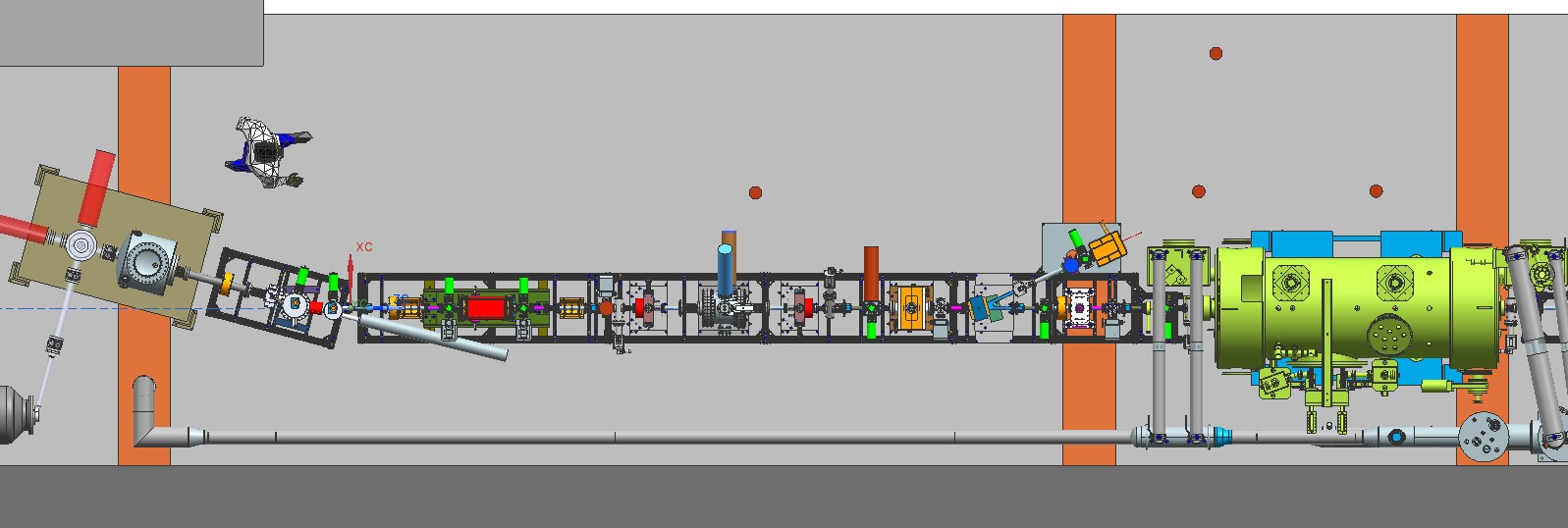 TEST 200 kV WIEN FILTER
COMMISSION NEW QUARTER CRYOMODULE
UITF beamline has BPMs, pockels cell tests can happen here…..
20
Upgraded Injector Test Facility
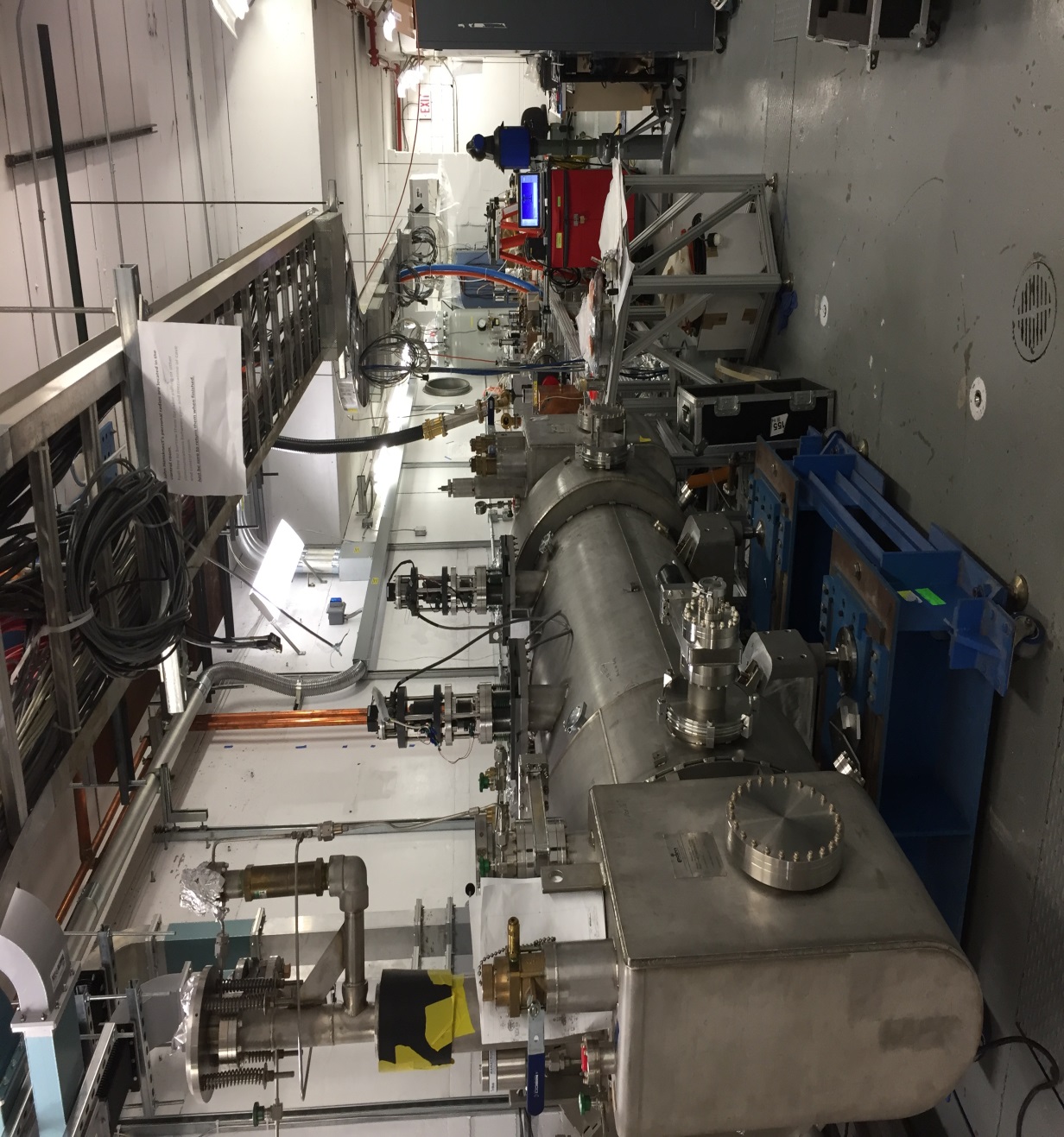 Just one meter of keV beamline remaining, one more bakeout
Still lots of controls work but making good progress
expect keV beam operations this summer
Apply RF to QCM before end of CY17, test LN2 thermosyphon, compare RF performance  to CMTF results
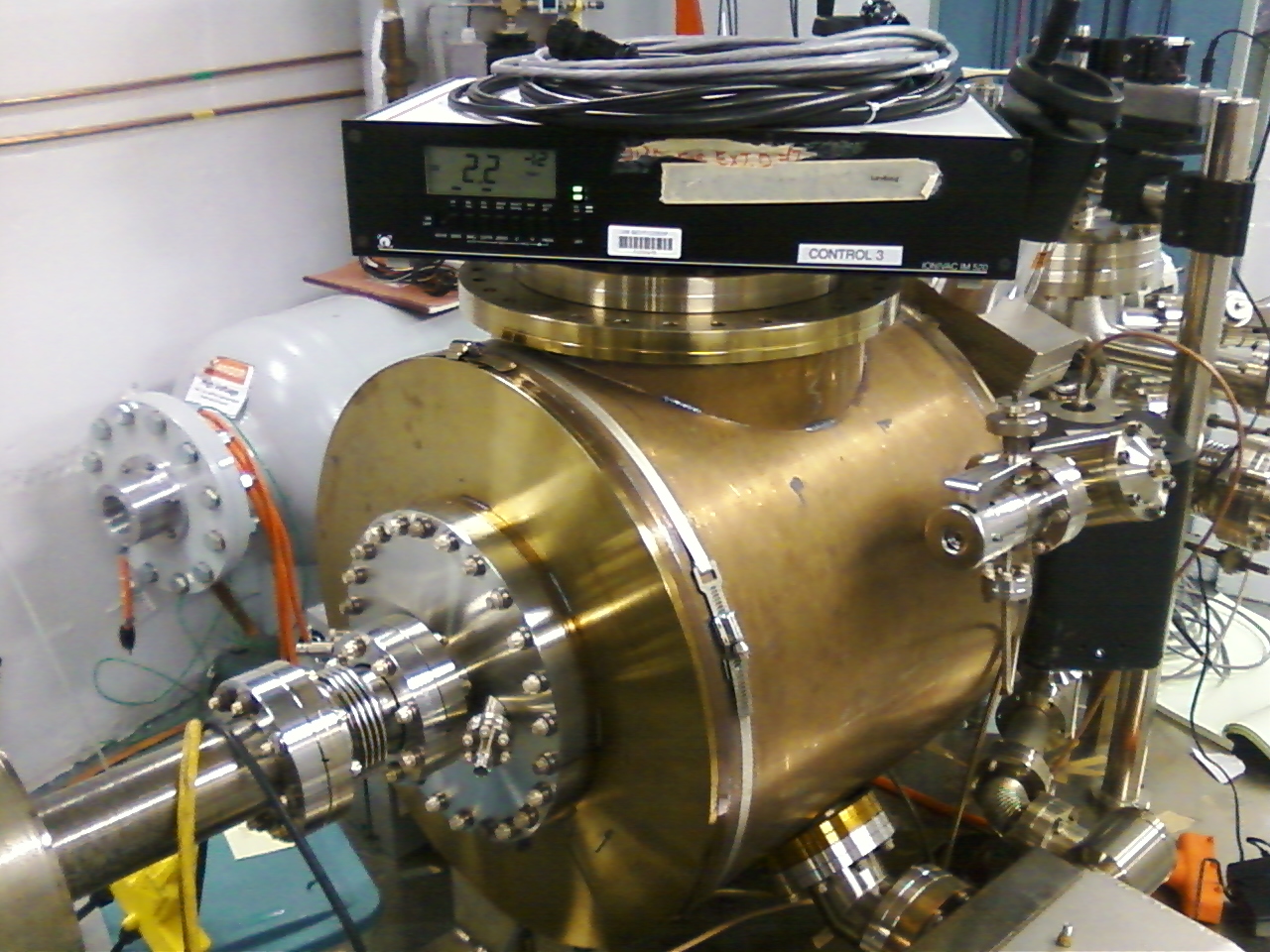 Summary
New DBR photocathode an excellent candidate for high current (mA) polarized electron beam initiatives.  Lifetime tests at CEBAF to happen soon.  Excellent SBIR partnership.
Photogun with inverted-insulator geometry a nice alternative to larger and more expensive photoguns: smaller surface area provides better vacuum, less field emission because less metal biased at high voltage, no SF6 tank sitting atop the photogun
Expect fruitful endeavors at UITF: testing critical components before installation at CEBAF (e.g., QCM and HDIce), pockels cell studies for parity violation experiments, production of polarized targets, bubble chamber astrophysics experiment at MeV energy, polarized positron source development, etc., 

Center for Injectors and Sources: P. Adderley, D. Bullard, J. Grames, J. Hansknecht, C. Hernandez-Garcia, Md. Abdullah A. Mamun, M. Stutzman, R. Suleiman, S. Zhang
Students: Wei Liu, Gabriel Palacios, Sajini Wijethunga, Josh Yoskowitz, Yan Wang
SupplementalMaterial
Publications
2017
Marcy L. Stutzman, Philip A. Adderley, M.A. Mamun, Matt Poelker, “NEG coated chambers to achieve 1x10-12 Torr”, to be submitted J. Vac. Sci. Technol. A
M.A. Mamun, M. D. Hernandez-Flores, E. Morales, C. Hernandez-Garcia, and M. Poelker, “Temperature Dependence of Alkali-Antimonide Photocathodes: Evaluation at Cryogenic Temperatures”, submitted for publication Applied Physics Letters  Materials
Wei Liu, Shukui Zhang, Marcy Stutzman, and Matt Poelker, “A Comprehensive Evaluation of Factors that Influence the Spin Polarization of Electrons Emitted from Bulk GaAs Photocathodes”, accepted for publication Applied Physics Letters 
C. Hernandez-Garcia, D. Bullard, F. Hannon, Y. Wang and M. Poelker, “High voltage performance of a dc photoemission electron gun with centrifugal barrel-polished electrodes”, submitted for publication Rev. Sci. Instrum.
Yoshitaka Taira, Shukui Zhang, "Split in phase singularities of an optical vortex by off-axis diffraction through a simple  circular aperture", Opt. Lett. 42, 1373 (2017)
2016
Wei Liu, Yiqiao Chen, Wentao Lu, Aaron Moy, Matt Poelker, Marcy Stutzman, and Shukui Zhang, "Record-level quantum efficiency from a high polarization strained GaAs/GaAsP superlattice photocathode with distributed Bragg reflector", Appl. Phys. Lett. 109, 252104 (2016)
Wei Liu, Shukui Zhang, Marcy Stutzman, and Matt Poelker, "Effects of ion bombardment on bulk GaAs photocathodes with different surface-cleave planes", Phys. Rev. Accel. Beams 19, 103402 (2016)
J. Grames et al., "Production of Highly Polarized Positrons Using Polarized Electrons at MeV Energies", Phys. Rev. Lett., 116, 214801 (2016)
B. Roberts, F. Hannon, M. M. Ali, E. Forman, J. Grames, R. Kazimi, W. Moore, M. Pablo, M. Poelker, A. Sanchez, and D. Speirs, "Harmonically resonant cavity as a bunch-length monitor", Phys. Rev. Accel. Beams 19, 052801 (2016)
C. Hernandez-Garcia, M. Poelker, and J. Hansknecht, "High Voltage Studies of Inverted-geometry Ceramic Insulators for a 350kV dc Polarized Electron Gun", IEEE Transactions on Dielectrics and Electrical Insulation, Vol. 23, No. 1; February 2016
Md Abdullah A. Mamun, Abdelmageed A. Elmustafa, Carlos Hernandez-Garcia, Russell Mammei, and Matthew Poelker, "Effect of Sb thickness on the performance of bialkali-antimonide photocathodes", J. Vac. Sci. Technol. A 34 021509 (2016)
Ion Bombardment
Parity Violation Experiments
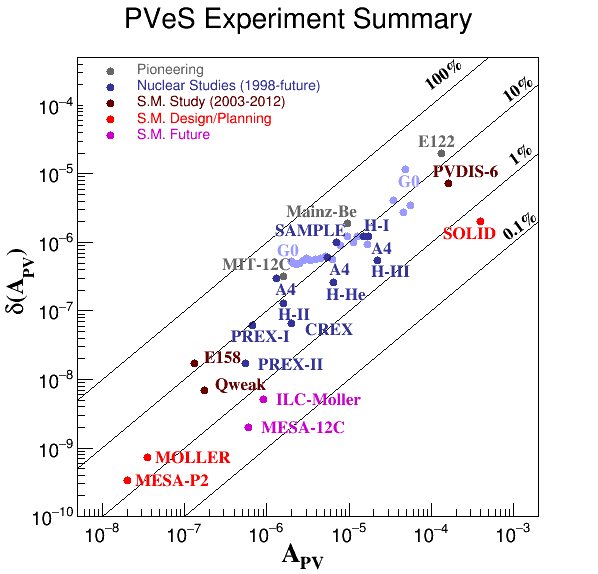 Increasing precision
Decreasing Physics Asymmetry
[Speaker Notes: Interior Page Design 2]